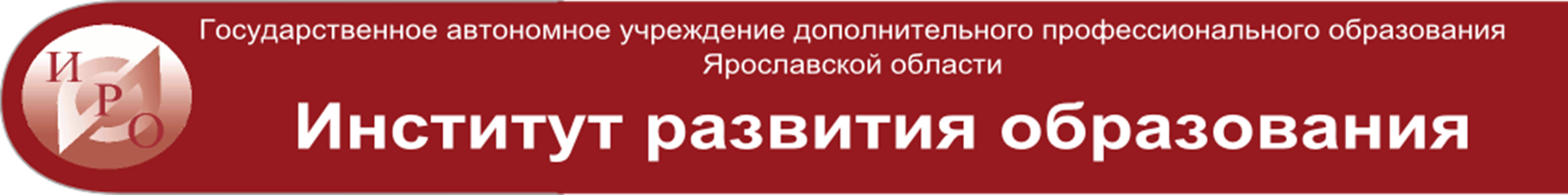 Нормативно-правовое и учебно-методическое обеспечение  
планирования, организации и проведения учебной и производственной практики в образовательных организациях СПО

Лебедев Михаил Константинович, методист кафедры профессионального образования
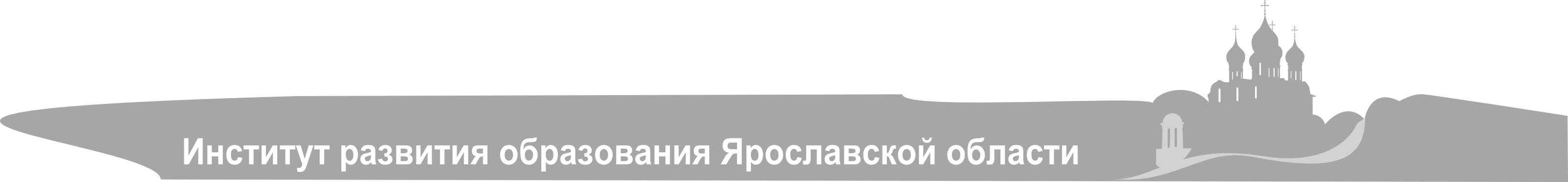 Нормативно-правовое обеспечение планирования, организации и проведения учебной и производственной практики в образовательных организациях СПО
ФЕДЕРАЛЬНЫЙ ЗАКОН ОБ ОБРАЗОВАНИИ В РОССИЙСКОЙ ФЕДЕРАЦИИ от 29 декабря 2012г. №273-ФЗ
Статья 2. Основные понятия, используемые в настоящем Федеральном законе
24) практика - вид учебной деятельности, направленной на формирование, закрепление, развитие практических навыков и компетенции в процессе выполнения определенных видов работ, связанных с будущей профессиональной деятельностью;

Статья 13. Общие требования к реализации образовательных программ
6. Основные профессиональные образовательные программы предусматривают проведение практики обучающихся.
7. Организация проведения практики, предусмотренной образовательной программой, осуществляется организациями, осуществляющими образовательную деятельность, на основе договоров с организациями, осуществляющими деятельность по образовательной программе соответствующего профиля. Практика может быть проведена непосредственно в организации, осуществляющей образовательную деятельность.
8. Положения о практике обучающихся, осваивающих основные профессиональные образовательные программы, и ее виды утверждаются федеральным органом исполнительной власти, осуществляющим функции по выработке государственной политики и нормативно-правовому регулированию в сфере образования.
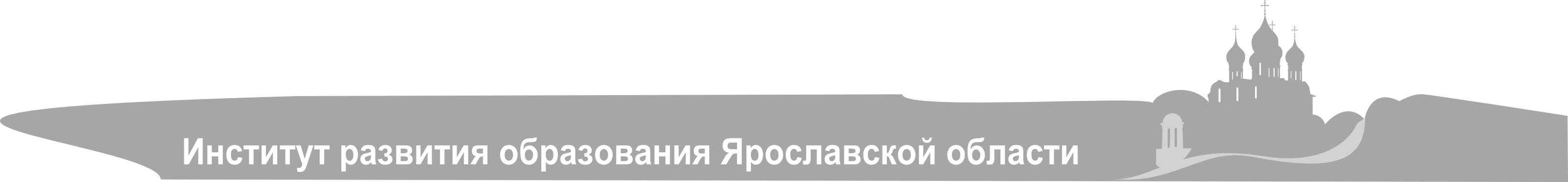 Нормативно-правовое обеспечение планирования, организации и проведения учебной и производственной практики в образовательных организациях СПО
Статья 15. Сетевая форма реализации образовательных программ
1. Сетевая форма реализации образовательных программ обеспечивает возможность освоения обучающимся образовательной программы с использованием ресурсов нескольких организаций, осуществляющих образовательную деятельность … обладающие ресурсами, необходимыми для осуществления обучения, проведения учебной и производственной практики и осуществления иных видов учебной деятельности, предусмотренных соответствующей образовательной программой

Статья 27. Структура образовательной организации
2. Образовательная организация может иметь в своей структуре различные структурные подразделения, обеспечивающие осуществление образовательной деятельности (… учебные и учебно-производственные мастерские, клиники, учебно-опытные хозяйства, учебные полигоны, учебные базы практики, … иные предусмотренные локальными нормативными актами образовательной организации структурные подразделения).
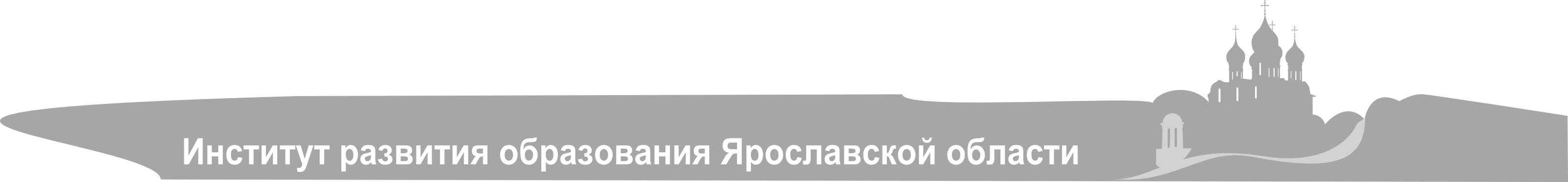 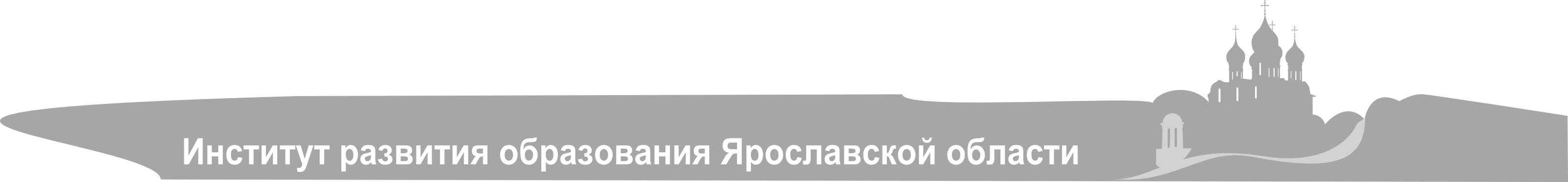 Нормативно-правовое обеспечение планирования, организации и проведения учебной и производственной практики в образовательных организациях СПО
Статья 29. Информационная открытость образовательной организации
2. Образовательные организации обеспечивают открытость и доступность:
1) информации:
в) о реализуемых образовательных программах с указанием учебных предметов, курсов, дисциплин (модулей), практики, предусмотренных соответствующей образовательной программой;

Статья 34. Основные права обучающихся и меры их социальной поддержки и стимулирования
1. Обучающимся предоставляются академические права на:
7) зачет организацией, осуществляющей образовательную деятельность, в установленном ею порядке результатов освоения обучающимися учебных предметов, курсов, дисциплин (модулей), практики, дополнительных образовательных программ в других организациях, осуществляющих образовательную деятельность;
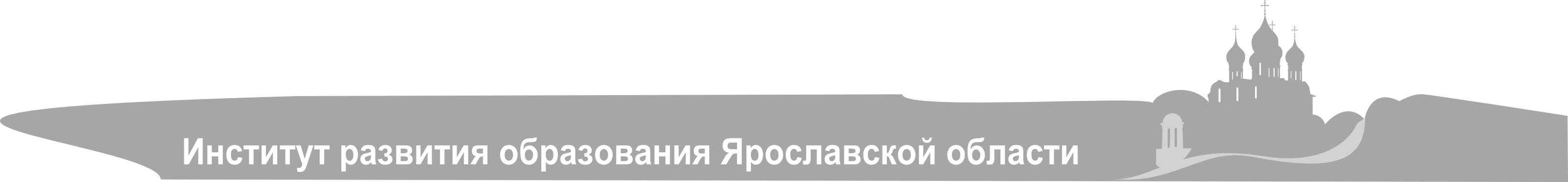 Нормативно-правовое обеспечение планирования, организации и проведения учебной и производственной практики в образовательных организациях СПО
Положение о практике обучающихся, осваивающих основные профессиональные образовательные программы среднего профессионального образования 
Приказ Минобрнауки России от18.04.2013 N 291 2. Видами практики обучающихся, осваивающих ОПОП СПО, являются: учебная практика и производственная практика (далее - практика).
7. При реализации ОПОП СПО по специальности производственная практика включает в себя следующие этапы: практика по профилю специальности и  преддипломная практика.
3. Программы практики разрабатываются и утверждаются образовательной организацией, реализующей ОПОП СПО (далее - образовательная организация), самостоятельно и являются составной частью ОПОП СПО, обеспечивающей реализацию ФГОС СПО.
14. Образовательные организации: … 
разрабатывают и согласовывают с организациями программы практики, содержание и планируемые результаты практики;
определяют совместно с организациями процедуру оценки общих и профессиональных компетенций обучающегося, освоенных им в ходе прохождения практики;
разрабатывают и согласовывают с организациями формы отчетности и оценочный материал прохождения практики.
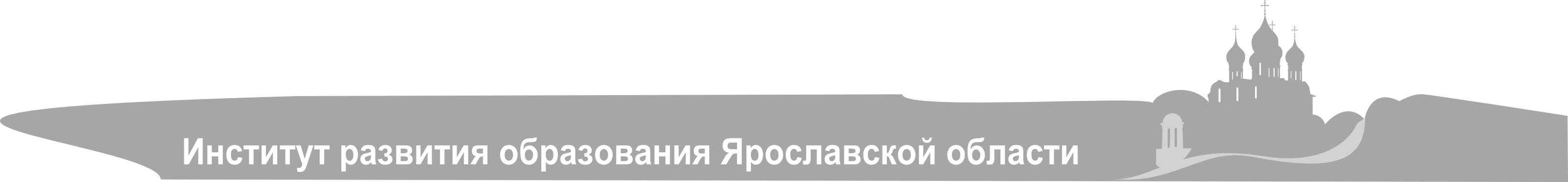 Нормативно-правовое обеспечение планирования, организации и проведения учебной и производственной практики в образовательных организациях СПО
15. Организации: … 
согласовывают программы практики, содержание и планируемые результаты практики, задание на практику;
предоставляют рабочие места обучающимся, назначают руководителей практики от организации, определяют из числа высококвалифицированных работников организации наставников, помогающих обучающимся овладевать профессиональными навыками («определяют наставников»);
участвуют в определении процедуры оценки результатов освоения общих и профессиональных компетенций, полученных в период прохождения практики, а также оценке таких результатов;
участвуют в формировании оценочного материала для оценки общих и профессиональных компетенций, освоенных обучающимися в период прохождения практики;
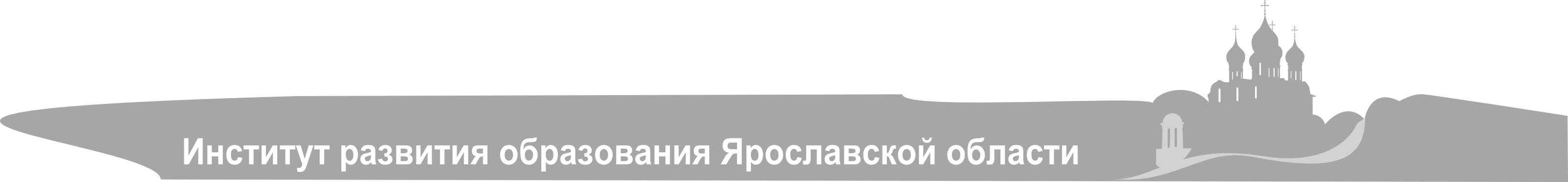 Нормативно-правовое обеспечение планирования, организации и проведения учебной и производственной практики в образовательных организациях СПО
20. Результаты практики определяются программами практики, разрабатываемыми образовательной организацией.
По результатам практики руководителями практики от организации и от образовательной организации формируется аттестационный лист, содержащий сведения об уровне освоения обучающимся профессиональных компетенций, а также характеристика на обучающегося по освоению профессиональных компетенций в период прохождения практики.
21. В период прохождения практики обучающимся ведется дневник практики. По результатам практики обучающимся составляется отчет, который утверждается организацией.
В качестве приложения к дневнику практики обучающийся оформляет графические, аудио-, фото-, видео-, материалы, наглядные образцы изделий, подтверждающие практический опыт, полученный на практике.
22. Аттестация по итогам производственной практики проводится с учетом (или на основании) результатов ее прохождения, подтверждаемых документами соответствующих организаций.
23. Практика является завершающим этапом освоения профессионального модуля по виду профессиональной деятельности. Практика завершается дифференцированным зачетом (зачетом)
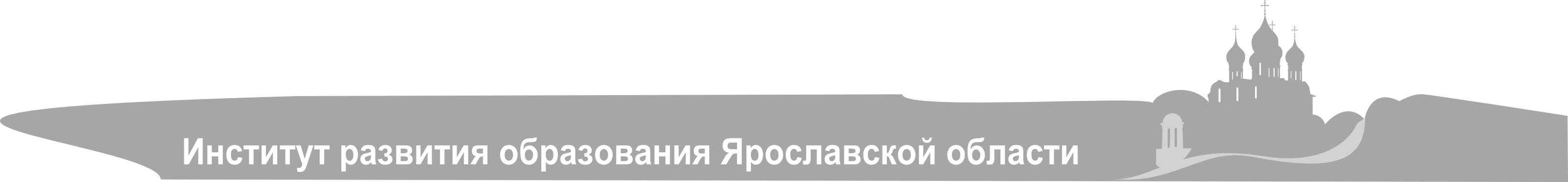 Нормативно-правовое обеспечение планирования, организации и проведения учебной и производственной практики в образовательных организациях СПО
ФГОС СПО ТОП-50 http://reestrspo.ru/ и актуализированныеhttp://www.crpo-mpu.com/434438340
 
1.5. При разработке программы подготовки специалистов среднего звена (далее - образовательная
программа) образовательная организация формирует требования к результатам ее освоения в части
профессиональных компетенций на основе профессиональных стандартов (приложение N 1 к настоящему
ФГОС СПО)
13.02.03 Электрические станции, сети и системы
13.02.04 Гидроэлектроэнергетические установки
13.02.07 Электроснабжение (по отраслям) 
13.02.11 Техническая эксплуатация и обслуживание электрического и электромеханического оборудования (по отраслям)
13.01.01 Машинист котлов
13.01.05 Электромонтер по техническому обслуживанию электростанций и сете
13.01.06 Электромонтер-линейщик по монтажу воздушных линий высокого напряжения и контактной сети
13.01.07 Электромонтер по ремонту электросетей
13.02.09 Монтаж и эксплуатация линий электропередачи
Нормативно-правовое обеспечение планирования, организации и проведения учебной и производственной практики в образовательных организациях СПО
ФГОС СПО 3+
7.18. Образовательная организация, реализующая ППССЗ, должна располагать материально-технической базой, обеспечивающей проведение всех видов лабораторных работ и практических занятий, дисциплинарной, междисциплинарной и модульной подготовки, учебной практики, предусмотренных учебным планом образовательной организации. Материально-техническая база должна соответствовать действующим санитарным и противопожарным нормам.
 Перечень кабинетов, лабораторий, мастерских
и других помещений
Нормативно-правовое обеспечение планирования, организации и проведения учебной и производственной практики в образовательных организациях СПО
Примерные основные образовательные программы
3.2.2. Требования к оснащенности баз практик
Базы практик должны быть оснащены необходимым оборудованием для выполнения всех видов деятельности, предусмотренными данным стандартом

Программа модуля
Учебная практика
Виды работ

Производственная практика (рассредоточенная и (или) концентрированная)
Виды работ
Нормативно-правовое обеспечение планирования, организации и проведения учебной и производственной практики в образовательных организациях СПО
Профессиональные стандарты
13.02.11 Техническая эксплуатация и обслуживание электрического и электромеханического оборудования (по отраслям)
20.006 Профессиональный стандарт "Работник по эксплуатации грузоподъемных механизмов гидроэлектростанций/гидроаккумулирующих электростанций",
16.050 Профессиональный стандарт "Электромеханик по эксплуатации, техническому обслуживанию и ремонту эскалаторов и пассажирских конвейеров", 
16.019 Профессиональный стандарт "Специалист по эксплуатации трансформаторных подстанций и распределительных пунктов",
16.090 Профессиональный стандарт "Электромонтажник домовых электрических систем и оборудования", 
40.177 Профессиональный стандарт "Техник по обслуживанию роботизированного производства"
Методические рекомендации по разработке основных профессиональных образовательных программ и дополнительных профессиональных программ с учетом соответствующих профессиональных стандартов (МР от 22 января 2015 г. N ДЛ-1/05вн)
Разработка программы учебной и производственной практики.
Нормативно-правовое обеспечение планирования, организации и проведения учебной и производственной практики в образовательных организациях СПО
Профессиональный стандарт «Педагог профессионального обучения, профессионального образования и дополнительного профессионального образования» Приказ Минтруда России от 08.09.2015 N 608н
Практико-ориентированная и дуальная модели обучения
Модель дуального обучения, сочетающая теоретическую подготовку на базе ПОО, практические занятия, учебную и производственную практики на рабочем месте, полностью ориентирована на производство, развивает институт наставничества и опирается на новые форматы  партнерства, предполагающие совместное финансирование программ подготовки кадров под конкретное рабочее место.
Оценка квалификаций по методике Ворлдскиллс
ЗАДАНИЯ ДЛЯ ДЕМОНСТРАЦИОННОГО ЭКЗАМЕНА разработанные Союзом "Молодые профессионалы Ворлдскиллс Россия«. ССЫЛКА МАТЕРИАЛЫ СОЮЗА "МОЛОДЫЕ ПРОФЕССИОНАЛЫ Worldskills Россия"
 https://drive.google.com/drive/folders/19sBgG9urfx-oniC-CoE6t_spJoWWjXfj
Государственная итоговая аттестация - Демонстрационный экзамен
Порядок проведения государственной итоговой аттестации по образовательным программам среднего профессионального образования (от 16 августа 2013 года N 968, с изменениями на 17 ноября 2017 года)
          Порядок ГИА определяет подходы к организации демонстрационного экзамена:
14.1. Демонстрационный экзамен предусматривает моделирование реальных производственных условий для решения выпускниками практических задач профессиональной деятельности».
 15.  …Задания демонстрационного экзамена разрабатываются на основе профессиональных стандартов (при наличии) и с учетом оценочных материалов (при наличии), разработанных союзом». 
        Центр развития профессионального образования Московского политехнического университета определен координатором организации процедур демонстрационного экзамена в рамках государственной итоговой аттестации по программам СПО по наиболее востребованным и перспективным профессиям и специальностям - http://www.crpo-mpu.com/432225275
  Задания разработанные ФУМО Ссылка
07.05_Вопросы по ДЭ в ГИА. Вопросы и ответы по основным положениям организации и проведения демонстрационного экзамена. 07.05.2018  Скачать файл
13_04_Metodicheskikie_rekomendatsii_DE_2018. Проект методических рекомендаций об организации и проведению демонстрационного экзамена в составе ГИА по программе СПО в 2018 году, разработанные МОН (Дополненная редакция) Скачать файл
Методика пересчета баллов ДЭ в оценку. Предлагаем Вам для обсуждения разработанную союзом WS методику пересчета баллов ДЭ в оценку по ГИА. Ждем Ваших откликов по адресу fgos-top50@mail.ru. В теме письма указать Обсуждение методики. Скачать файл
Учебно-методическое обеспечение планирования, организации и проведения учебной и производственной практики в образовательных организациях СПО
Рабочая программа профессионального модуля
Рабочая программа преддипломной практики
Индивидуальное задание
Аттестационный лист
Характеристика 
Дневник практики
Отчет
Методические рекомендации
РЕЗЮМЕ
Для реализации мероприятий, связанных с внедрением современных подходов к планированию, организации и проведению учебной и производственной практики в образовательных организациях СПО в соответствии с требованиями ФГОС СПО, ФГОС ТОП-50 и профессиональных стандартов преподаватели и мастера производственного обучения должны быть всегда в курсе нормативно-правовой и учебно-методической  документацию, которая постоянно появляется и обновляется на сайтах: 
Минобранауки России - Министерство просвещения РФ - https://xn--80abucjiibhv9a.xn--p1ai/, 
Федеральный институт развития образования -Российская академия народного хозяйства и государственной службы (РАНХиГС) - http://www.firo.ru/, 
Федеральный реестр примерных образовательных программ СПО - http://reestrspo.ru/,
Агентство стратегических инициатив - https://asi.ru/, 
Национальный Совет при Президенте Российской Федерации по профессиональным квалификациям - http://nspkrf.ru/,
Центр развития профессионального образования - http://www.crpo-mpu.com/,
Портал федеральных учебно-методических объединений в среднем профессиональном образовании - https://fumo-spo.ru/
Маяк профессионального образования - http://prof-mayak.ru 
Организационно-методическое сопровождение внедрения ФГОС по ТОП-50 - http://top-50.gapm.ru 
Портал информационной и методической поддержки инклюзивного среднего профессионального образования инвалидов и лиц с ограниченными возможностями здоровья - http://spo.wil.ruПрофессиональные стандарты. Программно-аппаратный комплекс - http://profstandart.rosmintrud.ru 

http://фцпро.рф
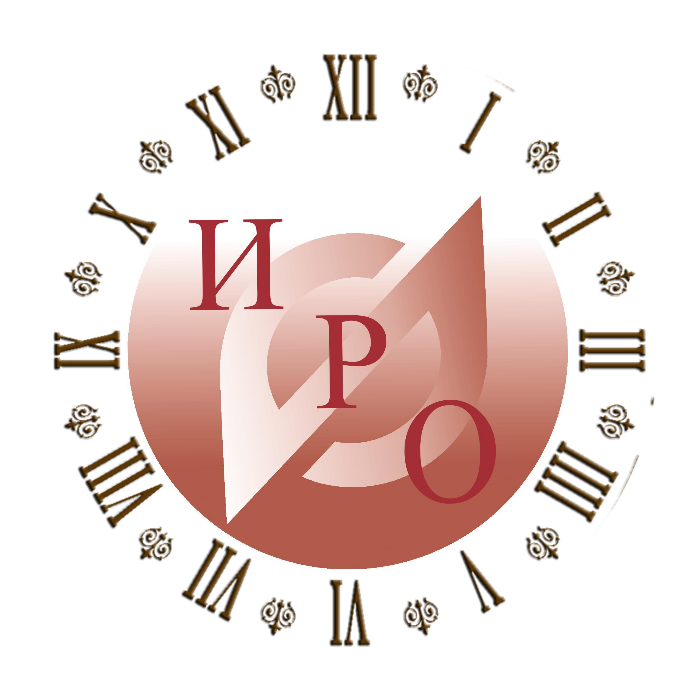 Учебно-методический семинар
Демонстрационный экзамен-2018 как процедура ГИА в вопросах и ответах
Благодарю за внимание
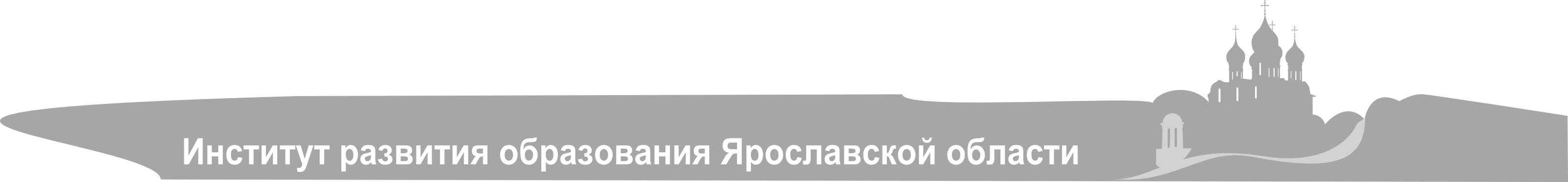 Лебедев Михаил Константинович, методист КПО
Т. (4852) 23-08-31; E-mail: lebedevmk@iro.yar.ru